Games and Animation	Unity Editor Scripting
CSE 3541
Prof. Roger Crawfis
Property Attributes
Heavily use of Attribute-based programming
Can often just place an attribute within your code
MonoBehaviour
ScriptableObject
Any Serialized object
[RequireComponent(type)] // class definition
E.g.: [RequireComponent(typeof(Rigidbody))]

[SerializeField]
[Range(min, max)]  // serialized int or float

[Tooltip("Health value between 0 and 100.")] 
[Space(10, order = 0)]
[Header("Header with space around it", order = 1)] 
[Space(40, order = 2)]
See https://champview.wordpress.com/2014/12/12/a-summary-of-unity-attributes/ for a complete list
Context Menus
Easy to add Context Menus
ContextMenuItem – for a specific field



ContextMenu – for the entire component (image on right)
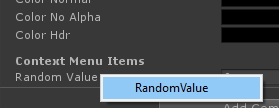 https://unity3d.college/2017/05/22/unity-attributes/
Custom Menus
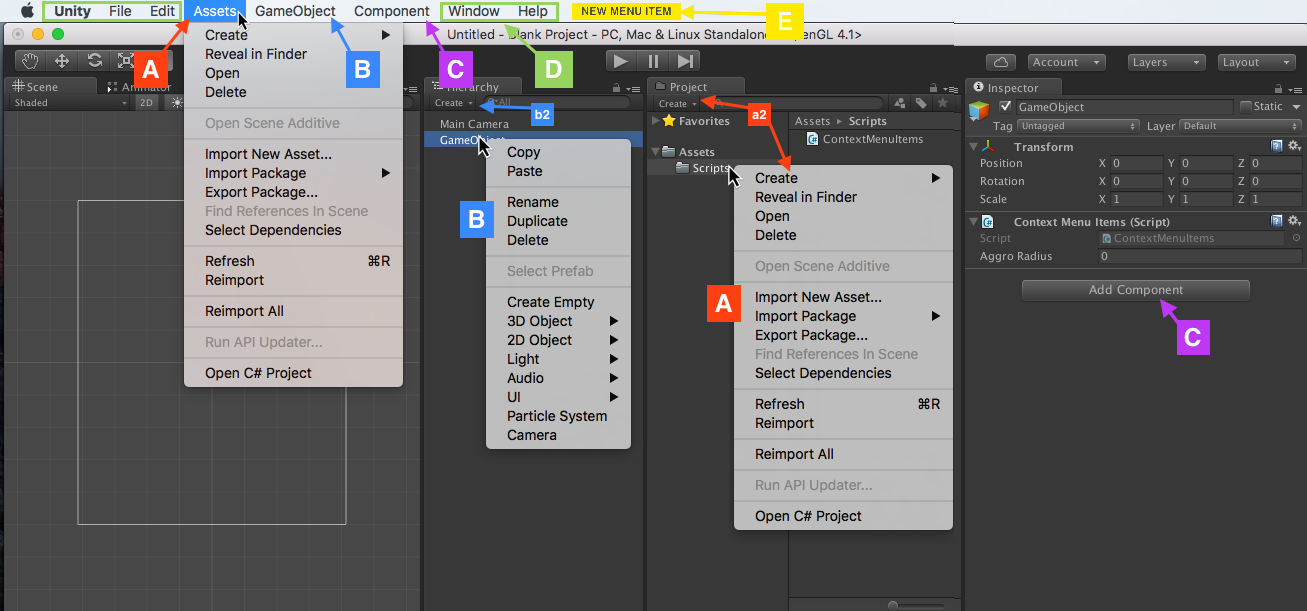 Menu Example
Snap all of the selected objects to the ground.
public class SnapToGround : MonoBehaviour
{
   [MenuItem("Custom/Snap To Ground %g")]
   public static void Ground()
   {
      foreach(var transform in Selection.transforms)
      {   …
https://unity3d.college/2017/09/26/using-unity-editor-extensions-to-snap-to-ground-when-placing-gameobjects/
Example
https://unity3d.college/2017/05/22/unity-attributes/
Custom Appearances
You can write new windows, add GUI components to an existing component, etc. in Unity
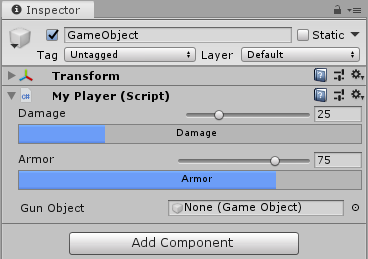 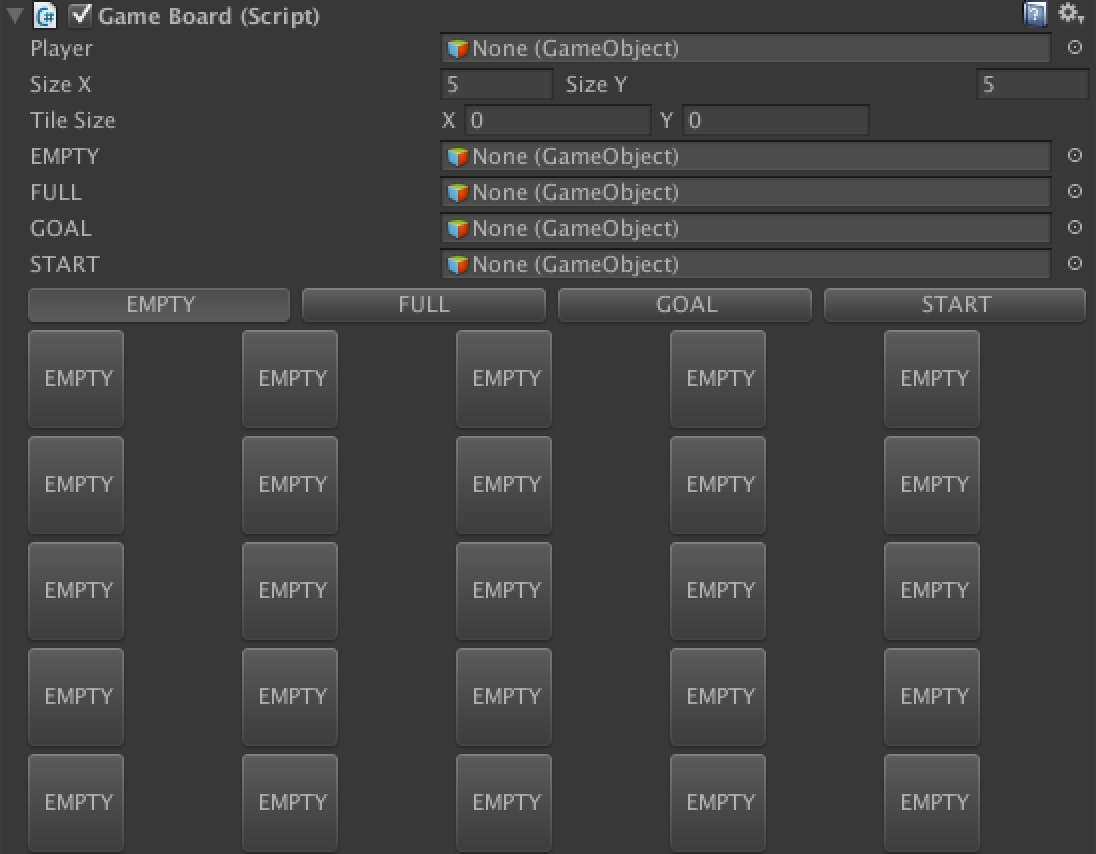 http://www.ryan-meier.com/blog/?p=87
https://docs.unity3d.com/ScriptReference/Editor.html
Editor Folder(s)
Any scripts placed in a folder with the name “Editor” will be put in a separate project and loaded into the Unity Editor, not the game or project.
Can have several “Editor” folders.
Used to modify / extend the Unityeditor menu’s (context and main), aswell as the appearance of Components.
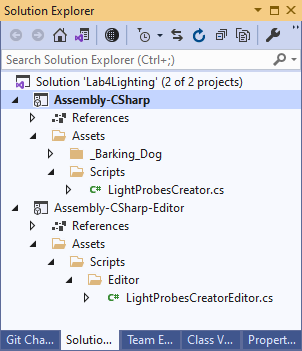 Example: Adding a Button
Make sure to include the UnityEditor namespace
using UnityEditor; 
using UnityEngine; 
namespace CrawfisSoftware 
{
     [CustomEditor(typeof(LightProbesCreator))]
     public class LightProbesCreatorEditor
		 : Editor
     {
         public override void OnInspectorGUI()
         {
             DrawDefaultInspector();
             LightProbesCreator lightProbes = 		(LightProbesCreator)target;
             if (GUILayout.Button("Generate"))
                 lightProbes.Create();
         }
     }
}
Add a button to the display of a MonoBehaviour component (aka script)
Script name of LightProbesCreator
Class name: arbitrary
Derives from Editor
Binding uses Attribute-based programming.
Button text is Generate
Clicking the button calls: Create in the script
Any logic you want to program
GUILayout class
Example used GUILayout
if (GUILayout.Button("Generate")
Many static methods in this class
https://docs.unity3d.com/ScriptReference/GUILayout.html
Adding Gizmos
Can also draw gizmos in the Scene Editor
Field-of-View Gizmo
Distance with circle
View with white lines (360 here)
Detected targets with red lines
Game mode only?
Useful for visually seeing a component value’s effect.
See UnityEditor.Handles
https://www.youtube.com/watch?v=73Dc5JTCmKI